Chapter 1The Origin and Dimensions of Quality Inclusion
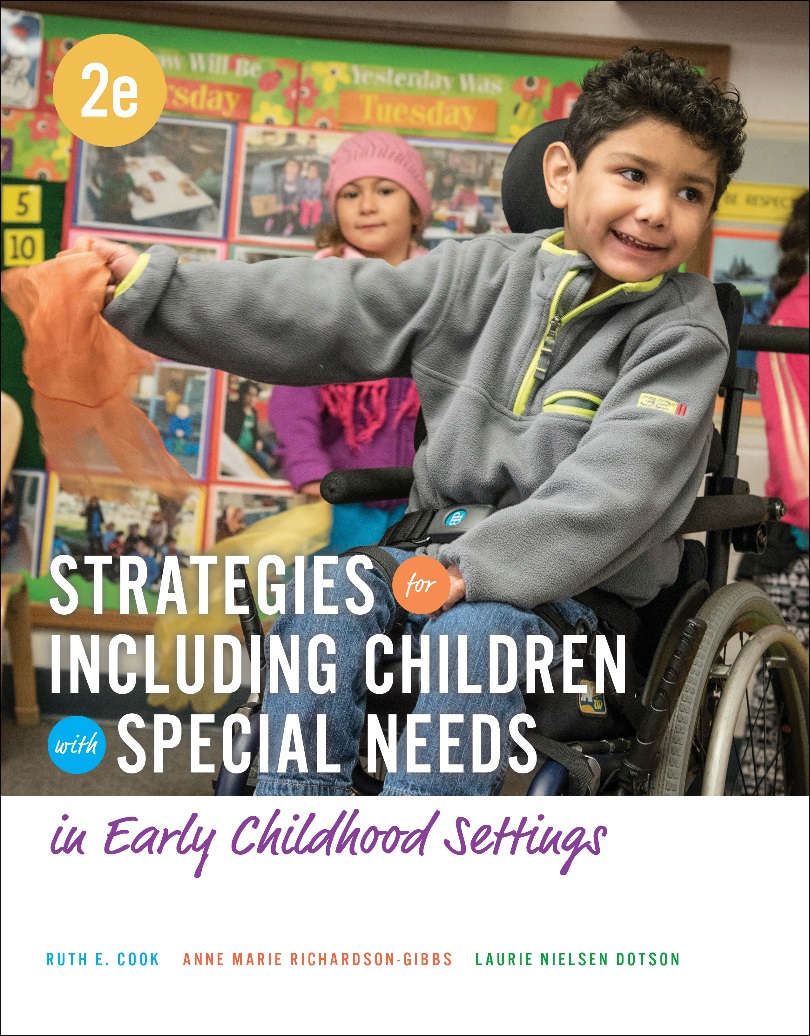 Learning ObjectivesAfter studying this chapter, you will be able to:
Explain significant legislation that influences special education and inclusion policy.

Summarize three defining features of high-quality inclusion in early childhood education.

Describe the dimensions and variations of inclusion supports.

Compare and contrast the different ways supports and services can be delivered.

Recognize and discuss the benefits of inclusion.
Person First TerminologyUse terms that show respect and acceptance for all by placing the person first, ahead of the disability.
Say:  a student with an intellectual disability
   Instead of:  intellectually disabled student
Say:  a boy with autism
   Instead of:  an autistic boy
Say:  students in special education
   Instead of:  special education students
Say:_____________________________
   Instead of: _______________________
Natural Environments
Natural environments, as a concept, is more than a place.  The intention of the law is to consider more than the where of services, but also the how of services.  Emphasized is:
A consulting role with families to encourage taking full advantage of learning opportunities that naturally occur in daily life.
Serving young children with disabilities in natural environments such as their home, community, early care, and educational settings where children without disabilities are participating.
Key Legislation Affecting Young Children with Disabilities
PL 90-538  (1968) Handicapped Children’s Early Education Assistance Act
Established experimental early education programs 
PL 92-424 (1972) Economic Opportunity Act Amendments
Mandate requiring 10 percent of Head Start placements be reserved for children with disabilities
PL 94-142 (1975) Education for All Handicapped Children Act
Provided free public education for all school aged children with disabilities
PL 99-457 (1986) Education of the Handicapped Act Amendments of 1986
Extended special education to preschool under Part B
Incentives to states to establish services for children 0-3 and their families
PL 101-336 (1990) The Americans with Disabilities Act (ACT)
Assures full civil rights including access and accommodations in preschools and child care centers.
Key Legislation Affecting Young Children with Disabilities (Con’t)
PL 101-476 (1990)  Individuals with Disabilities Education Act (IDEA)
Reauthorization of IDEA.  Uses person-first language.
PL 102-119 (1991) Individuals with Disabilities Education Act Amendments of 1991
Strengthens mandate for children to be served in natural environments.
PL 105-17 (1997) Individuals with Disabilities Education Act Amendments of 1997  
The term developmental delay could now be used to describe children 3-9.
Services for children 3-5 continue under Part B and children 0-3 under Part C.
States could now use the term developmental delay for young children
PL 108-446 (2004) Individuals with Disabilities Education Improvement Act Amendments  
Parents now have the right to mediation for dispute resolution.
Public Law 110-134 (2007)  Head Start Act.  Reauthorization of the Head Start Act.
Public Law 110 -325 (2008) The Americans With Disabilities Amendments Act (ADAAA)  
Broadens the definition of disability and expands the categories of major life activities.
Definition of Early Childhood Inclusion
"Early childhood inclusion embodies the values, policies, and practices that support the right of every infant and young child and his or her family, regardless of ability, to participate in a broad range of activities and contexts as full members of families, communities, and society. The desired results of inclusive experiences for children with and without disabilities and their families include a sense of belonging and membership, positive social relationships and friendships, and development and learning to reach their full potential. The defining features of inclusion that can be used to identify high quality early childhood programs and services are access, participation, and supports." 

DEC/NAEYC. (2009). Early childhood inclusion: A joint position statement of the Division of Early Childhood (DEC) and the National Association for the Education of Young Children (NAEYC). Chapel Hill: University of North Carolina, FPG Child Development Institute.
Defining Features of High-Quality Early Childhood Inclusion
Access means providing a wide range of activities and environments for every child by removing physical barriers and offering multiple ways to promote learning and development.
Participation means using a range of instructional approaches to promote engagement in play and learning activities and a sense of belonging for every child.
Supports refer to broader aspects of the system, such as professional development, incentives for inclusion, and opportunities for communication and collaboration among families and professionals to assure high-quality inclusion.                       
- Joint Position Statement of DEC and NAEYC, 2009
Dimensions of Inclusion Support
Supports that are just right to facilitate:
 learning
 full participation
 social interaction
Collaboration between and among:
the classroom team
the specialists/consultants
the general education practitioners
the administration
the families
Models of Delivery of Inclusion Support and Services(Collaboration is the key to success)
Direct versus Indirect (Consultative) Supports

Pull-out versus Push-in

Itinerant

One-to-one Paraprofessional

Co-teaching
Co-teaching Approaches
Model
Advantages/Disadvantages
Station Teaching
Each teacher teaches a small group part of the lesson, groups rotate
Parallel Teaching
Classes divided in two and each delivers the same lesson
Teachers often comfortable with this model, more individual attention/ noise levels can be high

Two smaller groups offer more individual attention/pacing can be a challenge and noise levels can be high
Co-teaching Approaches
Model
Advantages/Disadvantages
One Teach, One Assist
One teacher has primary role while the other offers support where needed
Teaming
Both take an active role in planning and instructing
Additional individual support/one teacher viewed as an aide

Requires a lot of planning/less individual attention
Role Definitions
Regular Educator/Content Expert
Special Educator/Process Expert
Provides a variety of instructional strategies, modifications, and adaptations to accommodate special needs. Integrates IEP 
goals.
Consults:
Lesson format and pacing
Organization of class
Use of adaptive equipment, devices
Specialists
Facilitates instruction in content areas, organizes record keeping
Consults:
-    Lesson content
Effective direct instruction methods
Regular education expectations
Reciprocal:
consultation planning training
Ways a Specialist Might Provide Support Include:
Observing and giving feedback
Sharing specific information related to the needs of a specific child
Exchanging information on development considered to be typical
Giving suggestions to be implemented during daily routines
Demonstrating strategies
Being a resource on other information
Finding answers to questions
Providing written information
Consulting with parents and offering specific suggestions
Benefits of Inclusion
Supports can be successfully implemented.
Greater developmental gains, particularly in the areas of cognition and communication skills.
More progress is made in social-emotional development 
Children who spent more time in general education classrooms had fewer absences, had higher math and reading scores, and higher chance of future employment
Children without disabilities show an increase in compassion, empathy, and understanding of diversity and disability.
Core Considerations of Developmentally Appropriate Practice from NAEYC
Knowing about child development and learning

Knowing what is individually appropriate

Knowing what is culturally appropriate

From:  http://www.naeyc.org/dap/3-core-considerations
Guidelines for Effective Teaching from NAEYC
Creating a caring community of learners
Teaching to enhance development and learning
Planning curriculum to achieve important goals
Assessing children’s development and learning
Establishing reciprocal relationships with families
From: http://www.naeyc.org/dap/5-guidelines-for-effective-teaching
A Building Blocks Model for Effective Instruction
Child-focused Instructional  Strategies
Embedded Learning Opportunities
Curriculum Modifications and Adaptations
High Quality Early Childhood Program
From: Sandall, S., Schwartz, I., and Joseph, G., (2001).  A building blocks model for effective instruction in inclusive early childhood settings.  Young Exceptional Children, 4(3) 3-9.
Read-Reflect-Discuss: Welcoming Patricia (p. 11)
Identify the factors in Appendix A that Marianne took into consideration to ensure that she was complying with the Americans with Disability Act.

Based on Appendix A, what other questions would be helpful to understand Patricia’s needs?

Thinking ahead, what are some of the benefits and challenges that might arise from including Patricia?